Datenberichterstattung in der beruflichen Aus- und Weiterbildung
Inhalt
Zweck der Berichterstattung und Datenmanagement in der Berufsbildung
Berufsbildungsberichterstattung in Deutschland
Zwei Berichte
Rechtsgrundlage
Entwicklungsprozess
Indikatoren
Sicherung der Qualität
International bewährte Verfahren: Erfahrungen in Ghana und Vietnam
Erfolgsfaktoren für den Entwicklungsprozess der Berufsbildungsberichterstattung und Empfehlungen 
Weitere Referenzen und Materialien
1. Zweck der Berichterstattung und Datenmanagement     in der Berufsbildung
Wie können wir Fehlfunktionen in einem Berufsbildungssystem analysieren?
Wie viele junge Menschen machen eine Berufsausbildung?
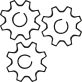 In welchen Regionen ist die Nachfrage nach beruflicher Bildung höher als das Angebot?
Wie gut funktioniert ein Berufsbildungssystem?
Wie viele Unternehmen bieten eine Berufsausbildung an?
Welche Datenquellen können für die Berichterstattung genutzt werden?
Was sind die Anforderungen an zukünftige Berufsbildungsprogramme?
1. Zweck der Berichterstattung und Datenmanagement     in der Berufsbildung
Blitzlichter aus dem Datenreport zum Berufsbildungsbericht (BIBB 2024)
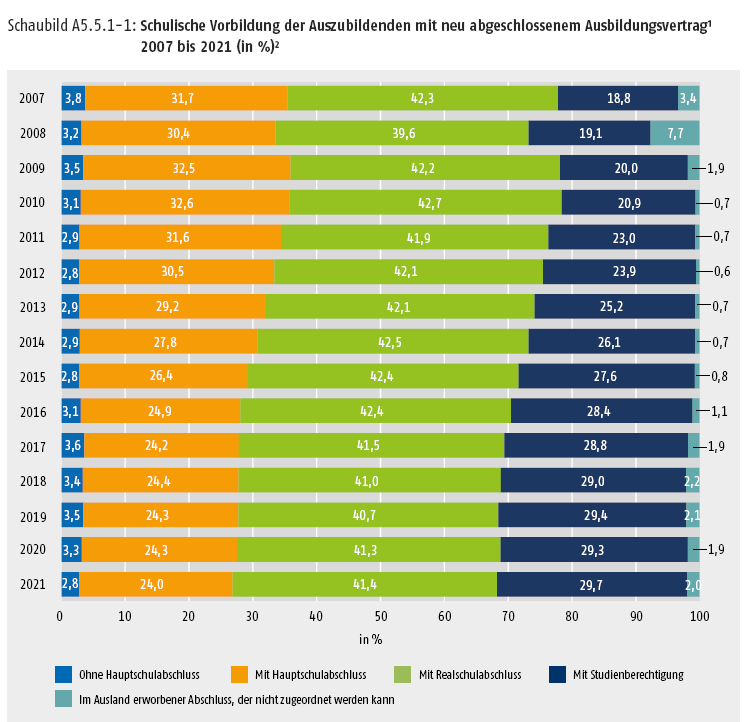 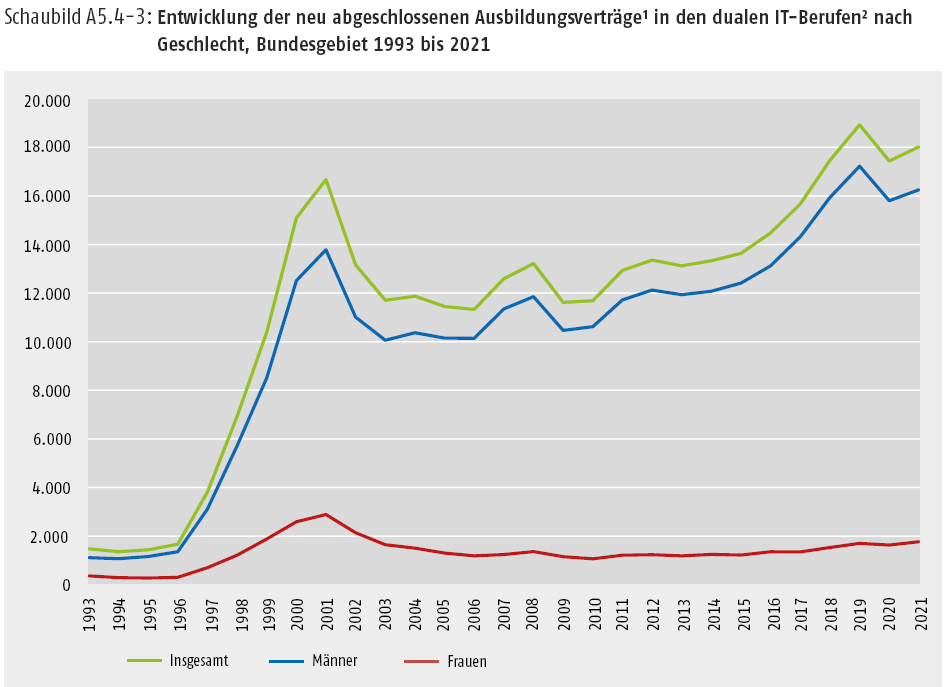 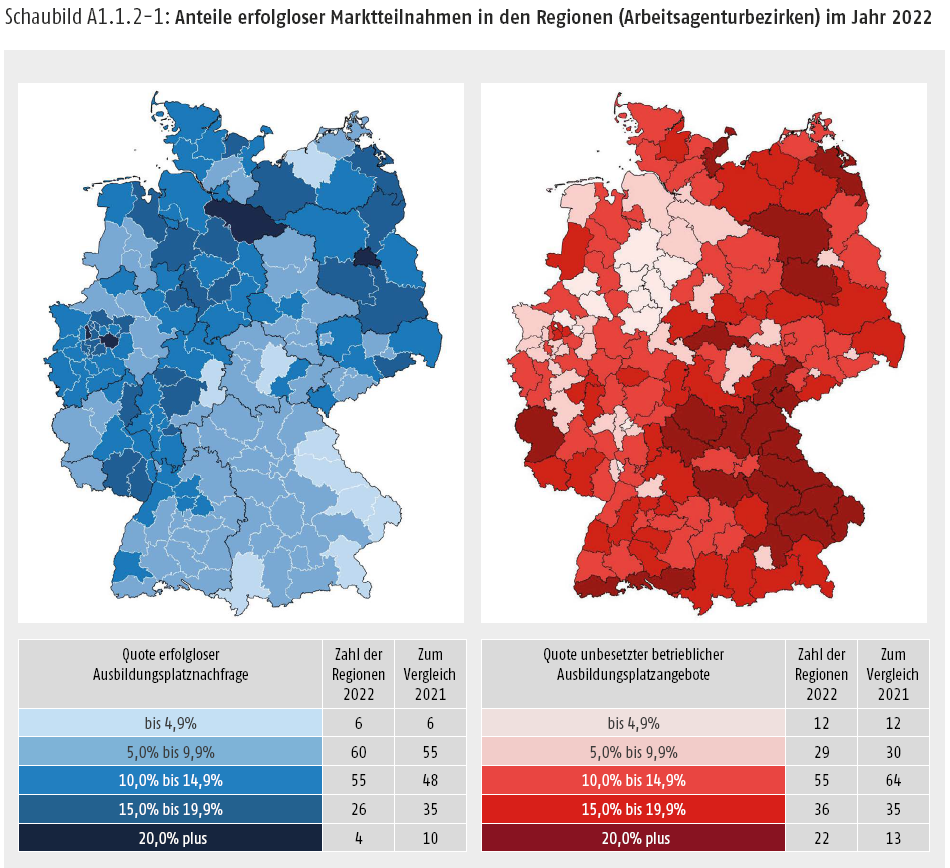 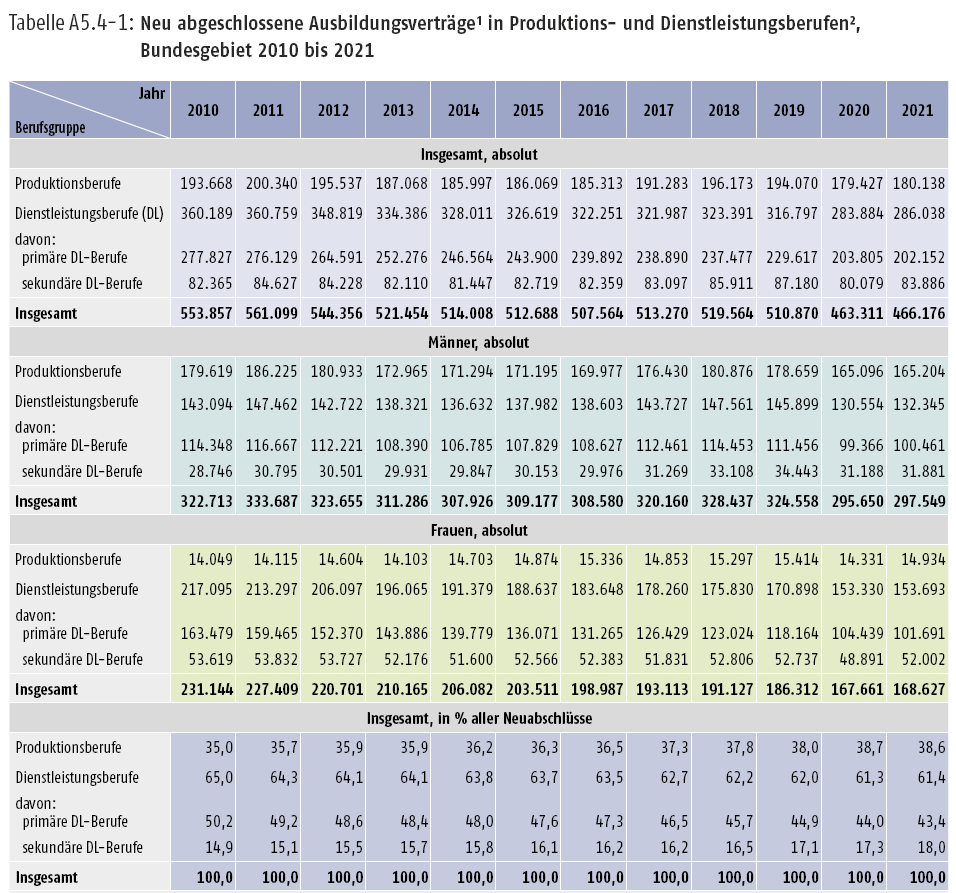 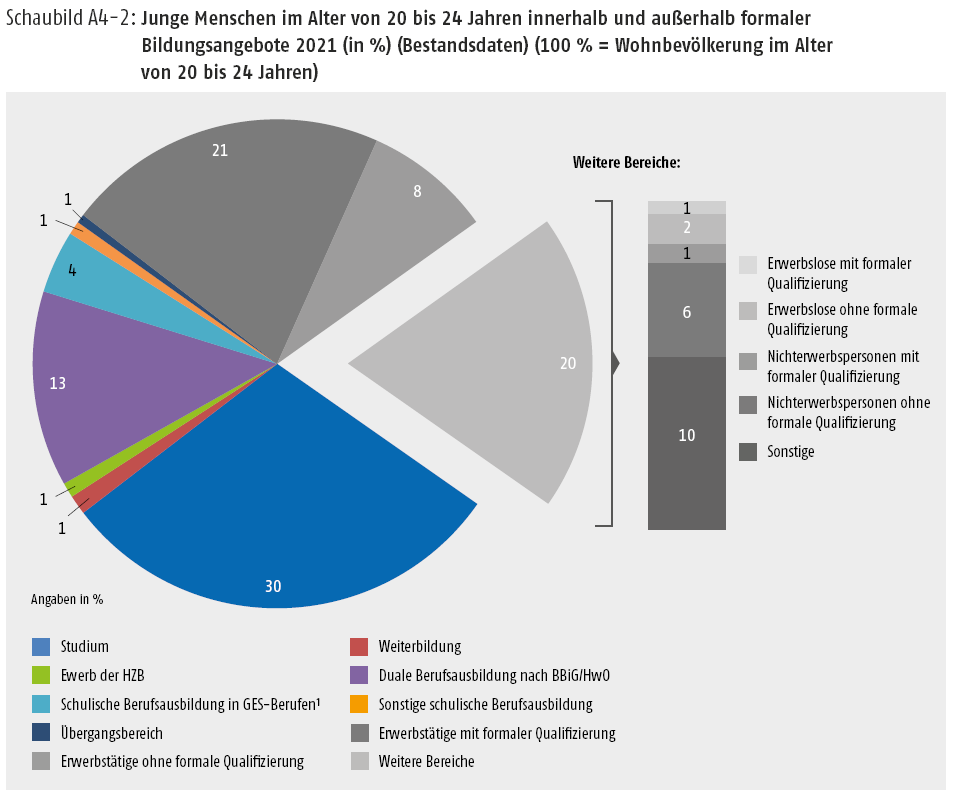 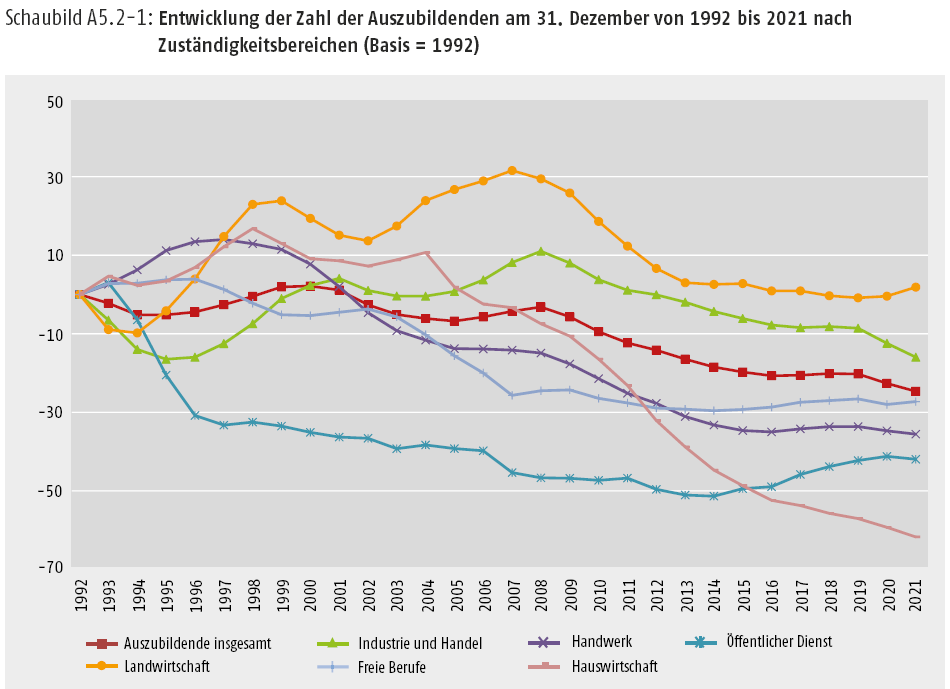 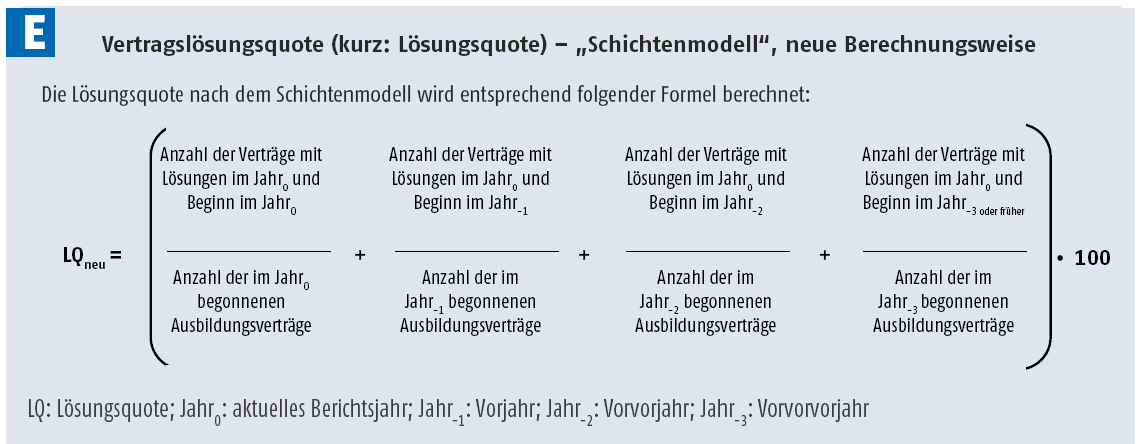 * Quelle: Bundesinstitut für Berufsbildung (Hrsg.): Datenreport zum Berufsbildungsbericht 2024.    Informationen und Analysen zur Entwicklung der beruflichen Bildung. Bonn 2024 (bibb.de/datenreport/de/189191.php)
1. Zweck der Berichterstattung und Datenmanagement     in der Berufsbildung
Blitzlichter aus dem Datenreport zum Berufsbildungsbericht (BIBB 2024)
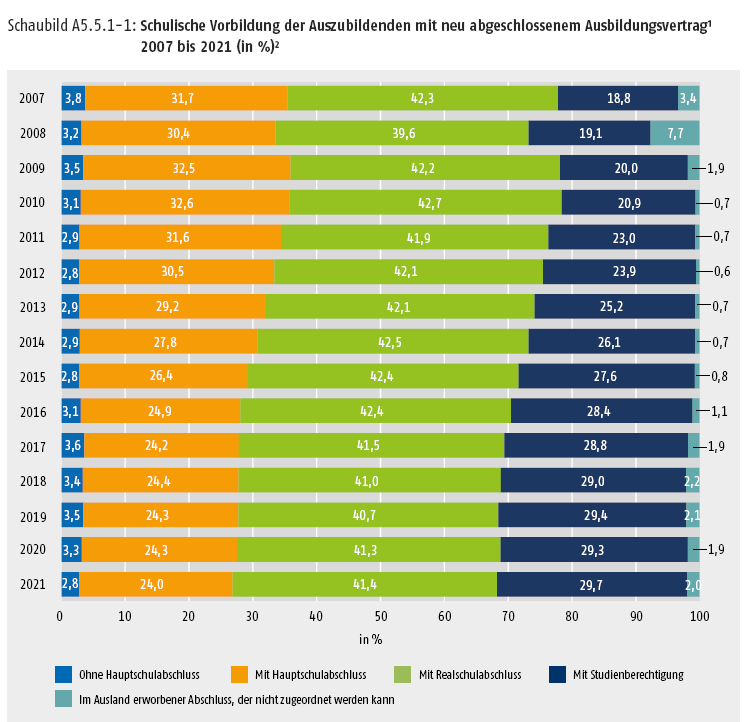 1,22 Mio.
101,8
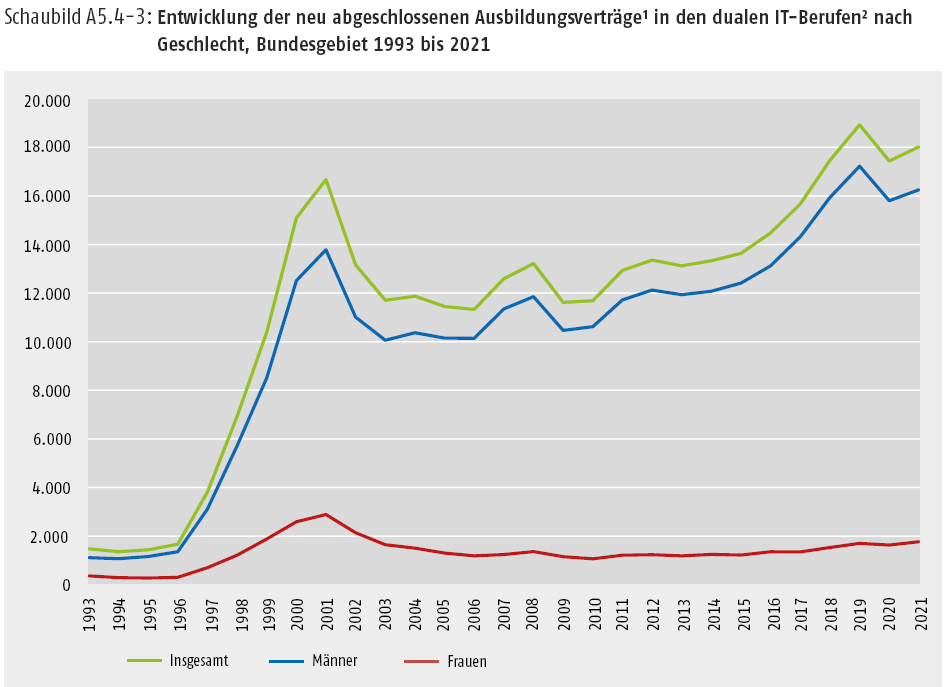 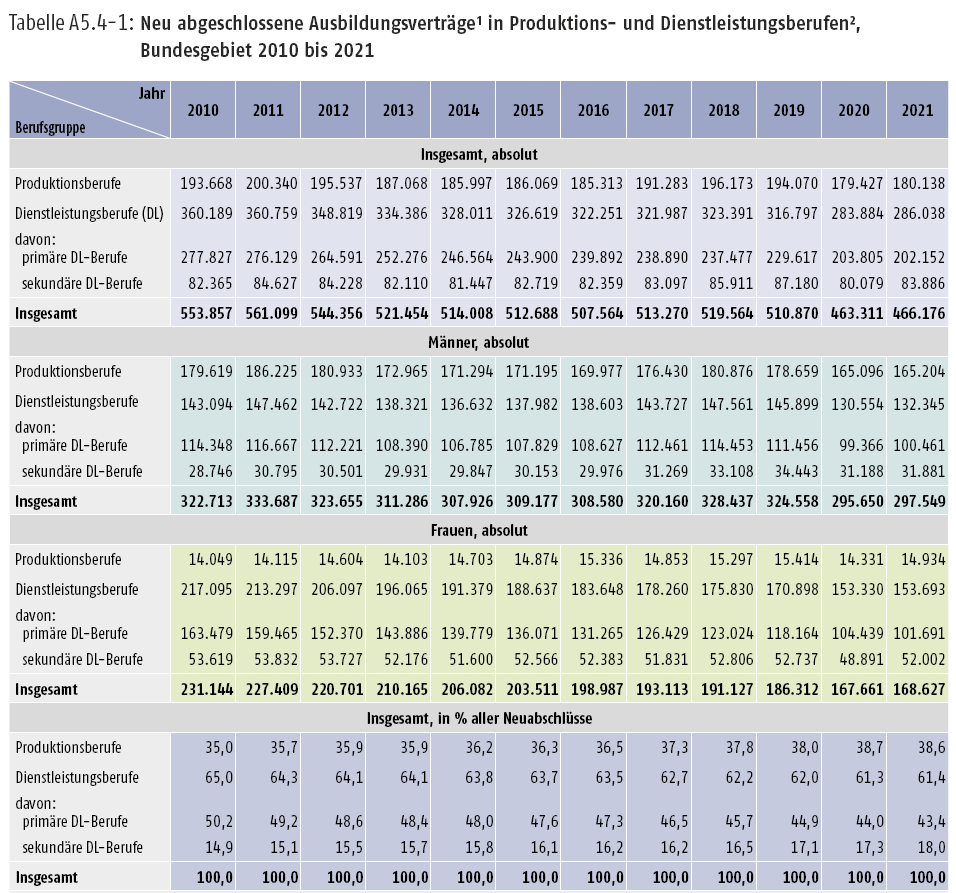 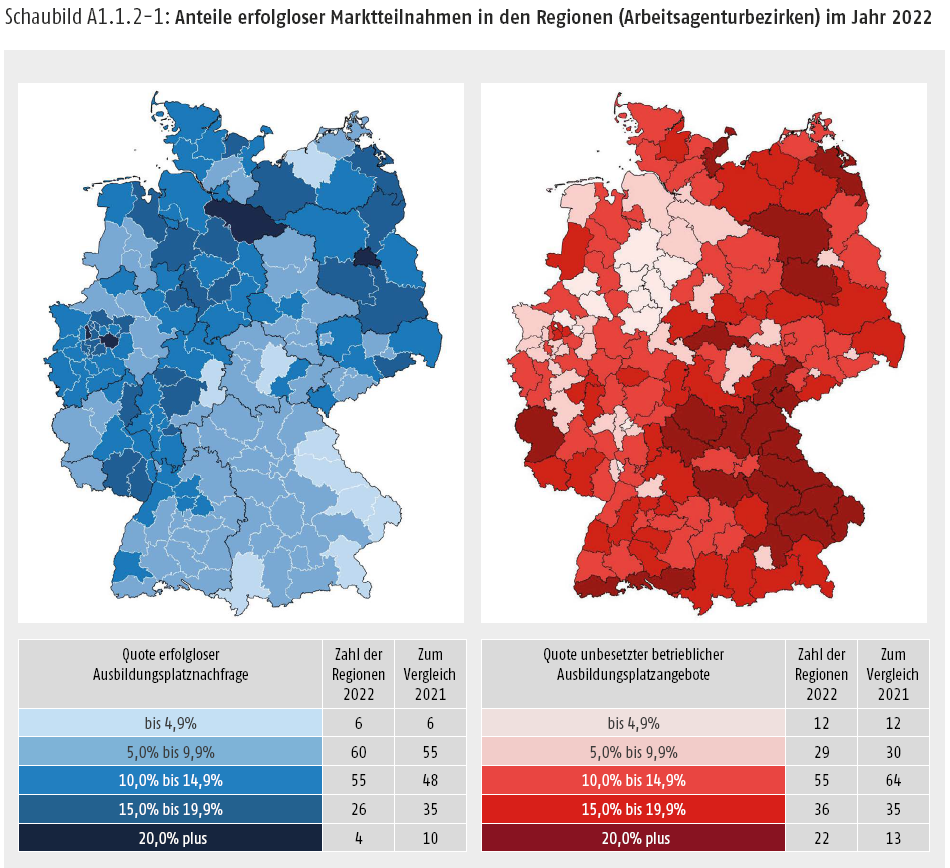 Auszubildende 2022(1,25 Mio. im Jahr 2021)
Verhältnis zwischen Angebot und Nachfrage in der beruflichen Bildung (2023)
Woher kommen diese Zahlen? 
Aus dem Datenreport!
73.400
489.183
Offene Ausbildungs-
stellen (30.09.2023)
neue Ausbildungsverträge (zum 30.09.2023)
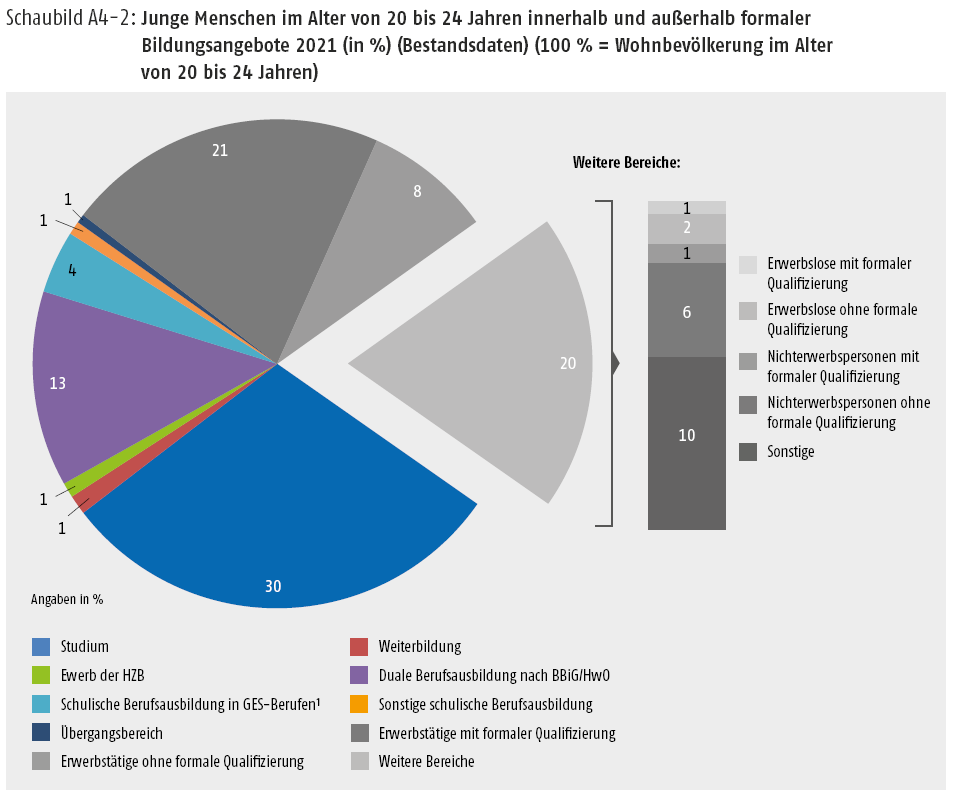 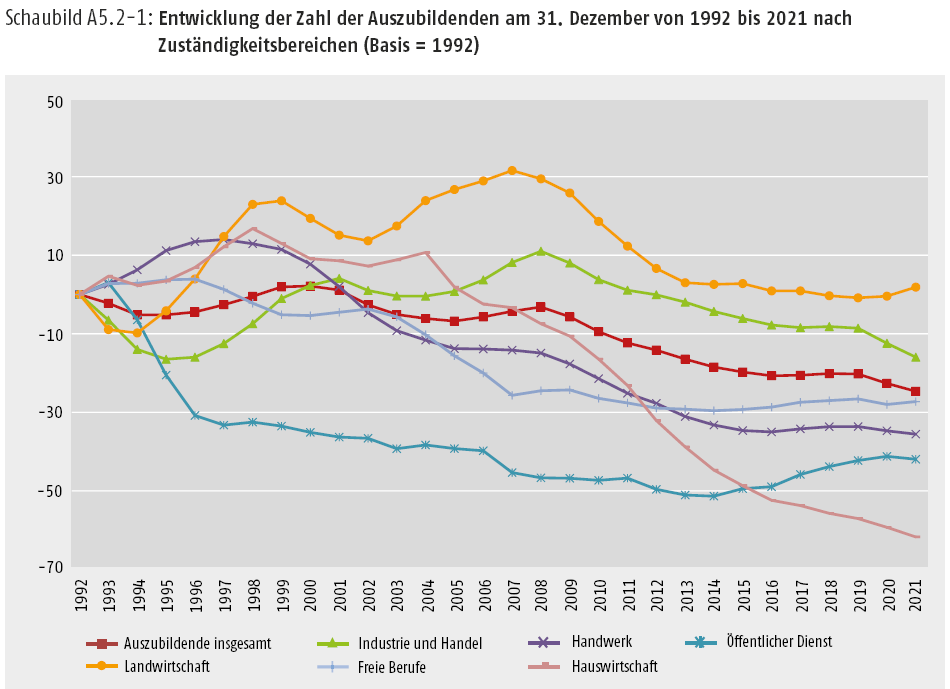 90,9
Anteil der erfolgreichen Abschlussprüfungen 
(2022, in Prozent)
118
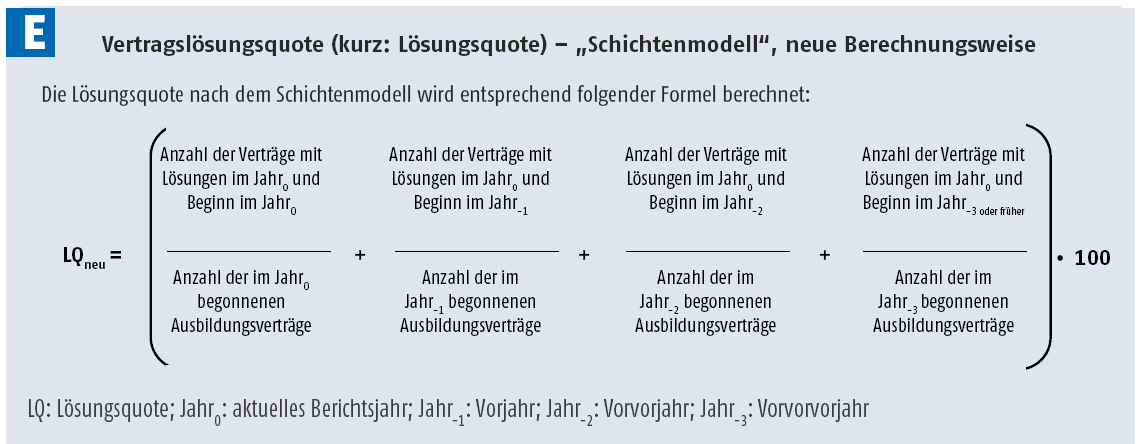 Ausbildungsordnungen modernisiert und
68,9
Quote der erfolgreichen Bewerbungen junger Menschen für eine Berufsausbildung 
(EQI, 2023, in Prozent)
6
neue Ausbildungsordnungen 
definiert (seit 2013)
* Quelle: Bundesinstitut für Berufsbildung (Hrsg.): Datenreport zum Berufsbildungsbericht 2024.    Informationen und Analysen zur Entwicklung der beruflichen Bildung. Bonn 2024 (bibb.de/datenreport/de/189191.php)
[Speaker Notes: Zahl der Auszubildenden in einem der 327 nach BBiG/HwO anerkannten Berufe (2021: 1,26 Mio.; 2019: 1,33 Mio.), hinzu kommen Auszubildende im schulischen Berufsbildungssystem und nach Landesordnungen (2023 knapp 220.000 Personen haben neu angefangen).
Zahl der neuen Ausbildungsverträge lag 2022 noch bei 475.100, 2021 bei 473.064, vor der Corona-Pandemie 2019 bei 525.039
Seit 2013 wurden insgesamt 124 Ausbildungsberufe neu geordnet. Darunter waren 118 modernisierte und sechs neue Ausbildungsberufe
Die Angebots-Nachfrage-Relation (ANR, hier erweiterte Definition) lag 2023 bei 101,8 und somit im zweiten Jahr über 100 (2022: 101,6; 2021: 99,1; 2020 und 2019 jeweils 96,6). Die ANR zeigt an, wie viele Ausbildungsplatzangebote rechnerisch auf 100 Ausbildungsplatznachfrager/-innen entfallen. Das heißt es gibt mehr Ausbildungsstellen als potentielle Auszubildende. 
Die Zahl der unbesetzten Berufsausbildungsstellen ist 2023 weiter gestiegen, und zwar um 4.600 (+6,6 %) auf 73.400.
Der Anteil der erfolgreich bestandenen Abschlussprüfungen an allen Prüfungsteilnehmenden lag bei 90,9% (2022: 91,5 %; 2020: 92,3 %; 2019: 92,8 %)
Die Einmündungsquote ausbildungsinteressierter Jugendlicher (EQI) fiel mit 68,9 ebenfalls höher aus (2022: 68,0; 2021: 66,9; 2020: 64,5; 2019: 66,7). Dies bedeutet, dass sich die Marktlage für Jugendliche verbessert hat (Näheres zum Indikator weiter unten in der Präsentation).]
2. Berufsbildungsberichterstattung in Deutschland: zwei Berichte
Trennung des Berufsbildungsberichts in einen politischen und einen nicht-politischen Teil
2009: Empfehlung des BIBB-Hauptausschusses, den Berufsbildungsbericht neu zu strukturieren und den Berufsbildungsbericht zu unterteilen in:
Nicht-politischer Teil
Abschnitt Politik
ist unabhängig von politischen Erwägungen
BIBB ist verantwortlich
wird von der Bundesregierung konsultiert und verabschiedet
BMBF ist zuständig
BIBB ist an der Vorbereitung des Entwurfs beteiligt
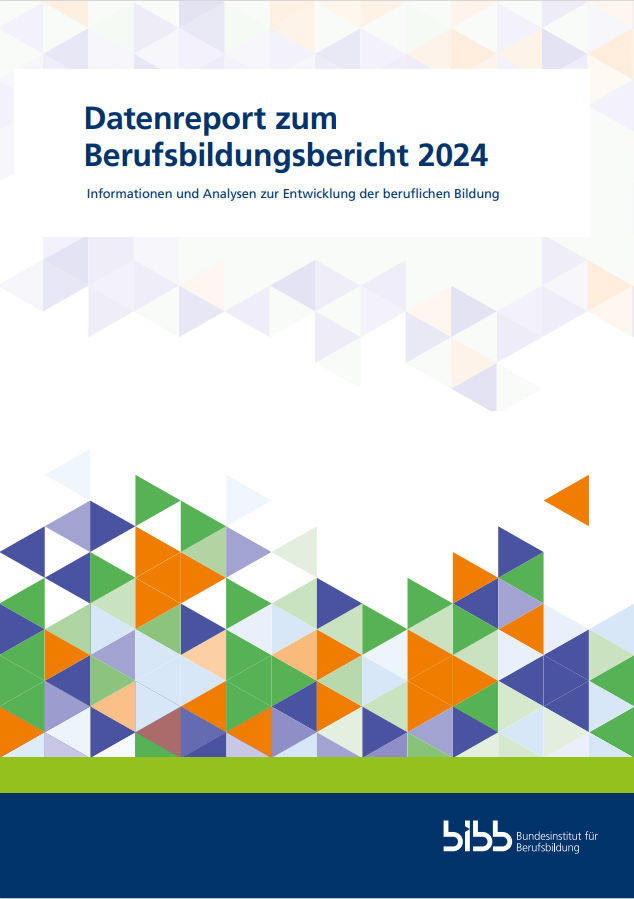 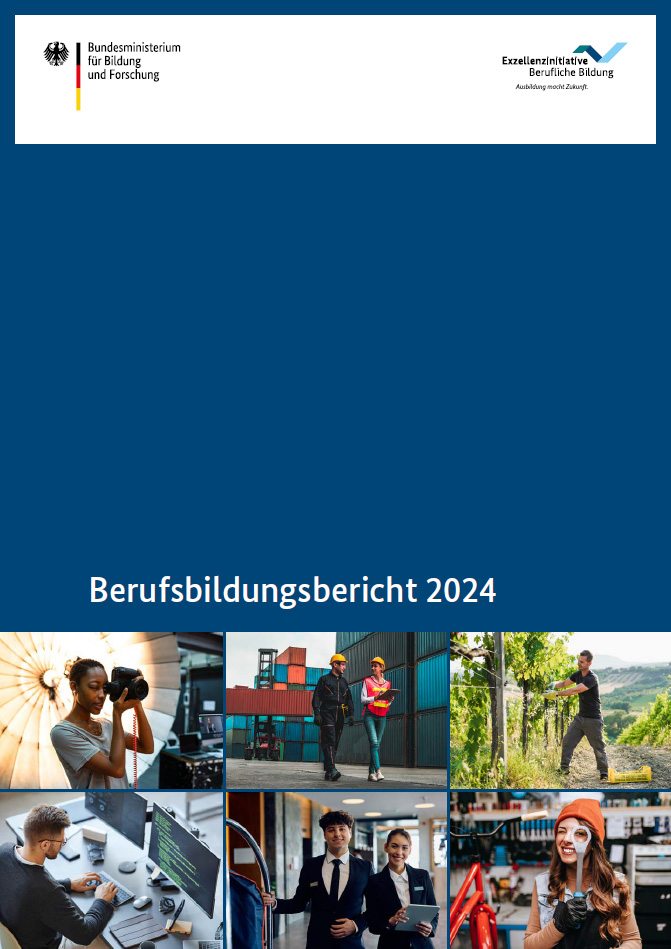 Datenreport zum Berufsbildungsbericht
Datenreport zum Berufsbildungsbericht
Bericht über Berufsbildung
Der Datenreport liefert die empirische Grundlage für den Berufsbildungsbericht.
2. Berufsbildungsberichterstattung in Deutschland: zwei Berichte
Merkmale des Datenreports zum Berufsbildungsbericht
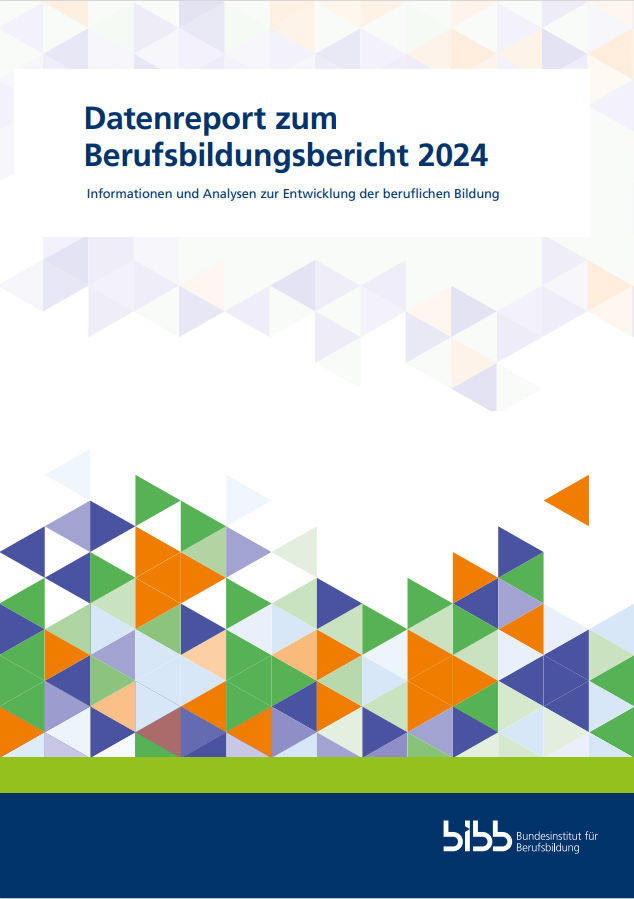 Der Datenreport zum Berufsbildungsbericht...... ist ein zentrales Datenkompendium,... stützt sich auf empirische Daten und Sozialforschung,... basiert auf einem wissenschaftlich fundierten Indikatorensystem, ... wird durch Forschungsergebnisse ergänzt und... stellt zentrale Indikatoren für die berufliche Aus- und Weiterbildung     Aus- und Weiterbildung. 
Indikatoren veranschaulichen die Entwicklung im Laufe der Zeit (Langzeit-beobachtung, „lange Reihen“) und bilden regionale Unterschiede ab (Indikatoren für den regionalen Berufsbildungsmarkt) 
Die Auswahl der Indikatoren orientiert sich an der Verfügbarkeit von Daten und an zentralen bildungspolitischen Fragen
2. Berufsbildungsberichterstattung in Deutschland: Rechtsgrundlage
Rechtsgrundlage im Rahmen des Berufsbildungsgesetzes (BBiG) – Teil 4
Berufsbildungsforschung, Planung und Statistik
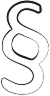 § 84 Ziele der Berufsbildungsforschung
§ 85 Ziele der Berufsbildungsplanung
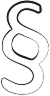 § 86 Berufsbildungsbericht
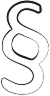 § 87 Zweck und Durchführung der Berufsbildungsstatistik
§ 88 Erhebungen
2. Berufsbildungsberichterstattung in Deutschland: Rechtsgrundlage
Rechtsgrundlage im Rahmen des Berufsbildungsgesetzes (BBiG) – Teil 4
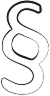 § 86 Berufsbildungsbericht
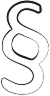 Das Bundesministerium für Bildung und Forschung hat Entwicklungen in der beruflichen Bildung ständig zu beobachten und darüber bis zum 15. Mai jeden Jahres der Bundesregierung einen Bericht (Berufsbildungsbericht) vorzulegen. 
In dem Bericht sind Stand und voraussichtliche Weiterentwicklungen der Berufsbildung darzustellen. 
Erscheint die Sicherung eines regional und sektoral ausgewogenen Angebots an Ausbildungsplätzen als gefährdet, sollen in den Bericht Vorschläge für die Behebung aufgenommen werden.
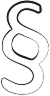 2. Berufsbildungsberichterstattung in Deutschland: Rechtsgrundlage
Rechtsgrundlage im Rahmen des Berufsbildungsgesetzes (BBiG) – Teil 4
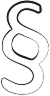 § 86 Berufsbildungsbericht
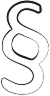 Der Bericht soll angeben
1. für das vergangene Kalenderjahr
auf der Grundlage von Angaben der zuständigen Stellen die in das Verzeichnis der Berufsausbildungsverhältnisse nach diesem Gesetz oder der Handwerksordnung eingetragenen Berufs-ausbildungsverträge, die vor dem 1. Oktober des ver-gangenen Jahres in den vorangegangenen zwölf Monaten abgeschlossen worden sind und am 30. September des vergangenen Jahres noch bestehen, sowie



die Zahl der am 30. September des vergangenen Jahres nicht besetzten, der Bundesagentur für Arbeit zur Ver-mittlung angebotenen Ausbildungsplätze und die Zahl der zu diesem Zeitpunkt bei der Bundesagentur für Arbeit gemeldeten Ausbildungsplätze suchenden Personen;
2. für das laufende Kalenderjahr
die bis zum 30. September des laufenden Jahres zu erwartende Zahl der Ausbildungsplätze suchenden Personen,
eine Einschätzung des bis zum 30. September des laufenden Jahres zu erwartenden Angebots an Ausbildungsplätzen.
2. Berufsbildungsberichterstattung in Deutschland: Rechtsgrundlage
Rechtsgrundlage im Rahmen des Berufsbildungsgesetzes (BBiG) – Teil 4
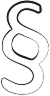 § 87 Zweck und Durchführung der Berufsbildungsstatistik
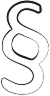 Für Zwecke der Planung und Ordnung der Berufsbildung wird eine Bundesstatistik durchgeführt.
Das Bundesinstitut für Berufsbildung und die Bundesagentur für Arbeit unter-stützen das Statistische Bundesamt bei der technischen und methodischen Vorbereitung der Statistik.
Das Erhebungs- und Aufbereitungsprogramm ist im Benehmen mit dem Bundes-institut für Berufsbildung so zu gestalten, dass die erhobenen Daten für Zwecke der Planung und Ordnung der Berufsbildung im Rahmen der jeweiligen Zuständigkeiten Verwendung finden können.
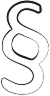 2. Berufsbildungsberichterstattung in Deutschland: Rechtsgrundlage
Rechtsgrundlage im Rahmen des Berufsbildungsgesetzes (BBiG) – Teil 4
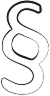 § 88 Erhebungen
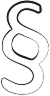 Die jährliche Bundesstatistik umfasst
für jeden Berufsausbildungsvertrag: a) Geschlecht, Geburtsjahr, Staatsangehörigkeit der Auszubildenden, b) Amtlicher Gemeindeschlüssel des Wohnortes der Auszubildenden bei Vertragsabschluss, c) allgemein-bildender Schulabschluss, vorausgegangene Teilnahme an berufsvorbereitender Qualifizierung oder beruflicher Grundbildung, vorherige Berufsausbildung sowie vorheriges Studium der Auszubildenden… 
für jede Prüfungsteilnahme in der beruflichen Bildung mit Ausnahme der durch Nummer 1 erfassten Aus-bildungsverträge: Geschlecht, Geburtsjahr und Vor-bildung der Teilnehmenden, Berufsrichtung, Wieder-holungsprüfung, Art der Prüfung, Prüfungserfolg, 
für jeden Ausbilder und jede Ausbilderin: Geschlecht, Geburtsjahr, Art der fachlichen Eignung,
für jede Feststellungsverfahrensteilnahme und jede Ergänzungsverfahrensteilnahme…
Der Berichtszeitraum für die Erhebungen ist das Kalenderjahr. Die Angaben werden mit dem Datenstand zum 31. Dezember des Berichtszeit-raums erhoben.
2. Berufsbildungsberichterstattung in Deutschland: Rechtsgrundlage
Rechtsgrundlage im Rahmen des Berufsbildungsgesetzes (BBiG) – Teil 4
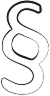 § 88 Erhebungen
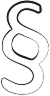 Hilfsmerkmale sind Name und Anschrift der Auskunftspflichtigen, die laufenden Nummern der Datensätze zu den Auszubildenden, den Prüfungsteilnehmenden und den Ausbildern und Ausbilderinnen sowie die Betriebsnummer der Ausbildungsstätte...
Auskunftspflichtig sind die zuständigen Stellen.
Zu Zwecken der Erstellung der Berufsbildungsberichterstattung sowie zur Durchführung der Berufsbildungsforschung […] werden die […] erhobenen Daten als Einzelangaben vom Statistischen Bundesamt und von den statistischen Ämtern der Länder verarbeitet und an das Bundesinstitut für Berufsbildung übermittelt.
2. Berufsbildungsberichterstattung in Deutschland:     Entwicklungsprozess
Allgemeines Verfahren
Nach dem Berufsbildungsgesetz (BBiG) muss der Berufsbildungsbericht zum 15. Mai eines jeden Jahres vorgelegt werden.
Die Zeitplanung für die Erstellung des Datenberichts, der die Grundlage für den Berufsbildungsbericht bildet, richtet sich nach dieser Frist.
Der Datenreport bietet umfangreiche Daten und Informationen zur Berufsbildung und muss ebenfalls bis zum 15. Mai eines jeden Jahres als Entwurf veröffentlicht werden (als PDF im Internetangebot des BIBB).
Später wird er unter Berücksichtigung der Rückmeldungen aus der Öffentlichkeit in gedruckter Form veröffentlicht.
Hintergrundkonzept der Berufsbildungsberichterstattung:
Der Datenbericht sollte auf Indikatoren beruhen und Informationen und Hintergrundanalysen über langfristige Entwicklungen in der Berufsbildung erleichtern. Daher sollten die Indikatoren über einen langen Zeitraum hinweg gemessen werden.
2. Berufsbildungsberichterstattung in Deutschland:     Entwicklungsprozess
Zentrale Themenstruktur des Datenreports
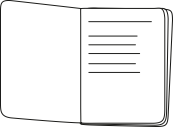 Vorwort des BIBB-Präsidenten/ der BIBB-Präsidentin
Inhalt
Kapitel A:  Indikatoren zur beruflichen Ausbildung (12 Unterabschnitte, ca. 290 S.)
Kapitel B:  Indikatoren zur berufliche Weiterbildung (4 Unterabschnitte, ca. 85 S.)
Kapitel C:  Schwerpunktthema (variiert, ca. 50 S.)
Kapitel D:  Monitoring zur Internationalisierung der Berufsbildung (4 Unterabschnitte, ca. 50 S.)
Verzeichnis der Abkürzungen, Abbildungen und Tabellen
Verzeichnis der Tabellen im Internet
Literaturverzeichnis
Schlagwortverzeichnis
2. Berufsbildungsberichterstattung in Deutschland:     Entwicklungsprozess
Aktivitäten – Jahr 1
April
Mai
Ab November
März
Laufend ab September
Team Datenreport
Recherchen zu neuen Themen innerhalb des BIBB/Einführung neuer Themen
Gliederung vor-bereiten (Entwurfs-fassung)
Gemeinsame Redaktions-sitzung mit dem BMBF
Entwicklung einer Frist für Artikel
Autor*innen informieren
Zusammenstellung von Artikeln für die BIBB-Redaktionssitzung
Autoren und Autorinnen
Datenerhebung, Analyse, Artikel
2. Berufsbildungsberichterstattung in Deutschland:     Entwicklungsprozess
Aktivitäten – Jahr 1/2
September
Juli
15. Mai
Februar
Januar
Von Dezember bis März
TeamDatenreport
Veröffentlichung der Entwurfs-fassung (PDF) online, wenn der Berufsbildungs-bericht vom Bundeskabinett beschlossen und veröffent-licht ist
Veröffentlichung der gedruckten Version nach Überarbeitung durch die Öffentlichkeit
Veröffentlichung der Online-Version (HTML) mit zusätzlichen Informationen
Artikel in Übereinstimmung mit dem Zeitplan (die Frist hängt von den Daten ab, viele Artikel müssen später aktualisiert werden), 
Redaktion und gegebenenfalls Überarbeitung durch den Autor/die Autorin
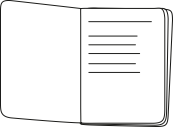 Zweite gemein-same Redaktions-sitzung mit dem BMBF
Zusammenfassung für jedes Kapitel (klare Struktur) ggf. mit Autor/Autorin
2. Berufsbildungsberichterstattung in Deutschland:     Entwicklungsprozess
Datenquellen
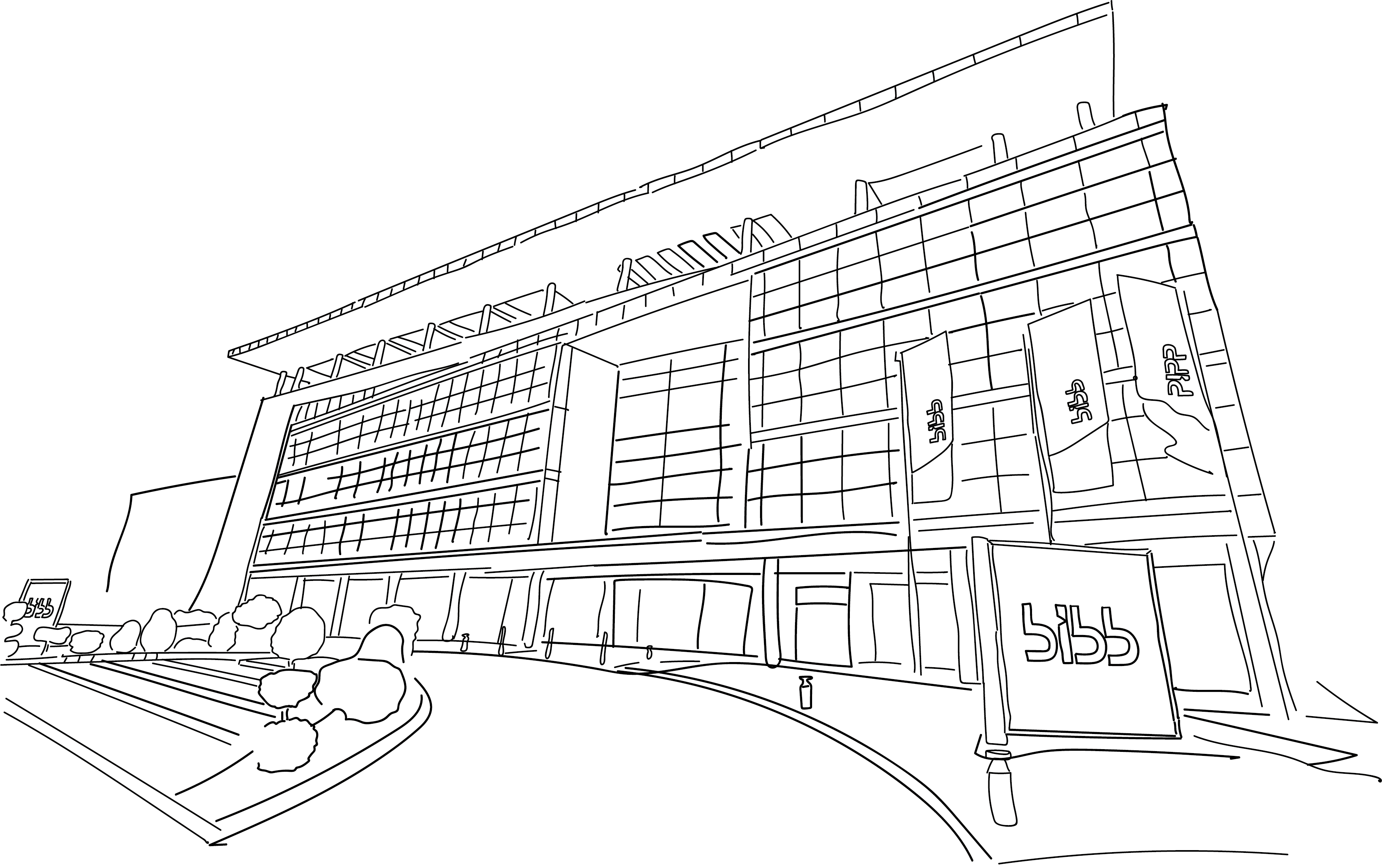 Ergänzende Auswertung von Befragungs-daten aus BIBB-Forschungsprojekten
Analyse der vom BIBB erhobenen amtlichen Daten
BA/BIBB-Bewerberumfrage
BIBB-Übergangserhebung
BIBB-Erhebung über neu abgeschlossene Ausbildungsverträge zum 30.09.
Auszubildenden-Daten der Berufsbildungs-statistik
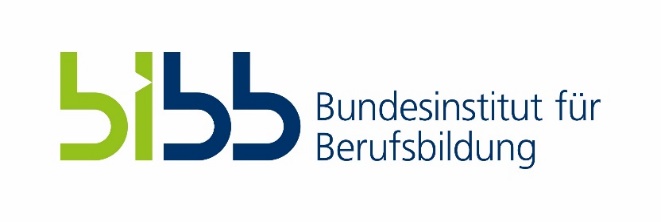 Analyse der offiziellen Daten anderer Institutionen
Aufbereitung und Analyse amtlicher Daten, die von anderen Institutionen bereitgestellt werden
Statistik der Bundesagentur für Arbeit 
Ausbildungsaktivitäten nach Unternehmensgröße
Deutscher Berufsbildungszensus zum 31.12. (Statistisches Bundesamt, BIBB)
Teilnahme an der beruflichen Bildung (strukturelle Merkmale) 
Vorzeitige Vertragsbeendigung
Deutscher Mikrozensus (Statistisches Bundesamt)
Personen ohne berufliche Qualifikation
Ausbildungsmarktstatistik (Bundesagentur für Arbeit)
Erfolglose Ausbildungsplatzsuchende
2. Berufsbildungsberichterstattung in Deutschland:     Entwicklungsprozess
Datenquellen
In regelmäßigen Abständen erfasste Daten
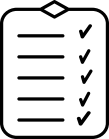 Indikatoren für die berufliche Erstausbildung
Systemmonitoring, z. B.: Entwicklung des Berufs-bildungssystems im Vergleich zum Übergangssystem (integrierter Bericht zur Berufsbildung (iABE))
Entwicklung auf dem Ausbildungsmarkt
Übergang von der Schule zur Berufsausbildung
Übergang von der Berufsausbildung zur Beschäftigung
Lehre/Berufsausbildung (z. B.: Anzahl der Auszubildenden, Anzahl der Verträge, Alter, Bildungsniveau, vorzeitige Vertragsauflösungen, Prüfungen im dualen System, Modernisierung und Einführung von Berufen, Beteiligung von Unternehmen an der Berufsausbildung, Kosten und Nutzen, Formen der Finanzierung...)
Indikatoren für die berufliche Fort- und Weiterbildung
Durchlässigkeit/Übergang zwischen Berufsbildung und Hochschulbildung
internationale Indikatoren, Systemüberwachung, Mobilität
2. Berufsbildungsberichterstattung in Deutschland: Indikatoren
Indikatoren (Indikator: lat. indicare „zeigen“) sind Messgrößen (absolute Werte oder Kennzahlen), mit deren Hilfe bestimmte Sachverhalte und aktuelle Zustände in der beruflichen Bildung (Ist-Werte) messbar gemacht (operationalisiert) und Entwicklungen im Zeitverlauf aufgezeigt werden können (vgl. Schnell/Hill/Esser 1995, S. 121ff.).
Indikatoren sind Instrumente zur Klassifizierung von Merkmalen auf der Grundlage eines Ordnungsprinzips.
Sowohl dieses Klassifizierungsprinzip als auch die Art und Anzahl der verwendeten Klassen sind das Ergebnis menschlicher Entscheidungen.
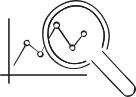 Je nach Nutzungskontext können unterschiedliche Klassifizierungsstrategien sinnvoll sein.
Sie sind eine wichtige Grundlage für die regelmäßige Berichterstattung in der Berufsbildung. Die Gegenüberstellung der gemessenen Werte und des Status quo mit normativen, gesellschaftlichen Werten oder politisch gesetzten Zielen (Zielwerte) zeigt (politischen) Handlungsbedarf auf und kann als Grundlage für die Gestaltung der beruflichen Bildung (Politikberatung) genutzt werden.
Indikatoren sollen uns helfen, Beobachtungen von realen Objekten zu klassifizieren, sie nicht beobachtbaren Phänomenen zuzuordnen und damit letztlich eine verläss-liche Grundlage für eine Bewertung dieser Phänomene zu bilden.
Quelle: Meyer, Wolfgang: Indikatorenentwicklung: eine praxisorientierte Einführung, 2004http://www.ceval.de/typo3/fileadmin/user_upload/PDFs/workpaper10.pdf
2. Berufsbildungsberichterstattung in Deutschland: Indikatoren
Indikatoren als Grundlage für (politische) Entscheidungen
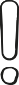 Wichtig
strikte Trennung zwischen Datenbereitstellung und Daten-bewertung
Frage des politischen Willens und der Bereitschaft der Entscheidungsträger, den Prozess zu gestalten
Indikatoren sind nur so gut wie ihre Datengrundlage!
Bei der Bewertung der Daten können je nach Perspektive/Interesse Konflikte auftreten.
Indikatoren sind mehr als Quoten!
Konflikte dürfen die Bereitstellung von Daten nicht beeinträchtigen.
Ein guter Indikator ist ein einfacher (leicht zu verstehender) Indikator!
2. Berufsbildungsberichterstattung in Deutschland: Indikatoren
Beispiele
Ausbildungsbetriebsquote: Die Ausbildungsbetriebsquote berechnet sich aus dem Anteil der Betriebe mit Auszubildenden an allen Betrieben einschließlich der Ausbildungsbetriebe.


Erfolgsquote I – Teilnahmebezogene Erfolgsquote (EQI)Der Indikator zeigt unter anderem den Anteil der im Berichtsjahr bestandenen Abschlussprüfungen im Verhältnis zu allen durchgeführten Abschlussprüfungen – einschließlich Wiederholungsprüfungen.
Bestand an Betrieben mit sozialversicherungspflichtig Beschäftigten in Ausbildung
Bestand an Betrieben mit sozialversicherungspflichtig Beschäftigten
ꞏ  100
Anzahl der bestandenen Abschlussprüfungen
Anzahl aller Prüfungsteilnahmen
EQI  =
ꞏ  100
Quellen: BIBB, Ausbildungsbetriebsquote, 2024, https://www.bibb.de/de/4355.php,
	   BIBB, Erfolgsquote I (EQ I) – teilnahmebezogene Erfolgsquote, 2025, https://www.bibb.de/de/4713.php
2. Berufsbildungsberichterstattung in Deutschland:    Sicherung der Qualität
Die Qualitätssicherung findet auf verschiedenen Ebenen statt:
Redaktionskreis: BIBB-Präsident und Abteilungsleiter, Mitglieder der Redaktionsteams, Team Öffentlichkeitsarbeit, 2 Mitglieder des BMBF
zwei gemeinsame Redaktionssitzungen, eine BIBB-Sitzung (Diskussion über Kapitel, Berichtsstruktur und zukünftige Schwerpunktthemen)
Texte werden nach einer vorgegebenen Struktur eingereicht (Qualitätssicherung durch Abteilungsleiter und Verantwortlichen für jedes Kapitel)
Die Redaktionsgruppe gibt den Autoren transparentes Feedback
Kurzfristige Änderungen in Struktur und Inhalt können immer in Planungsgesprächen besprochen werden
BIBB und BMBF tauschen ständig Informationen aus.
3. International bewährte Praktiken: Erfahrungen in Ghana
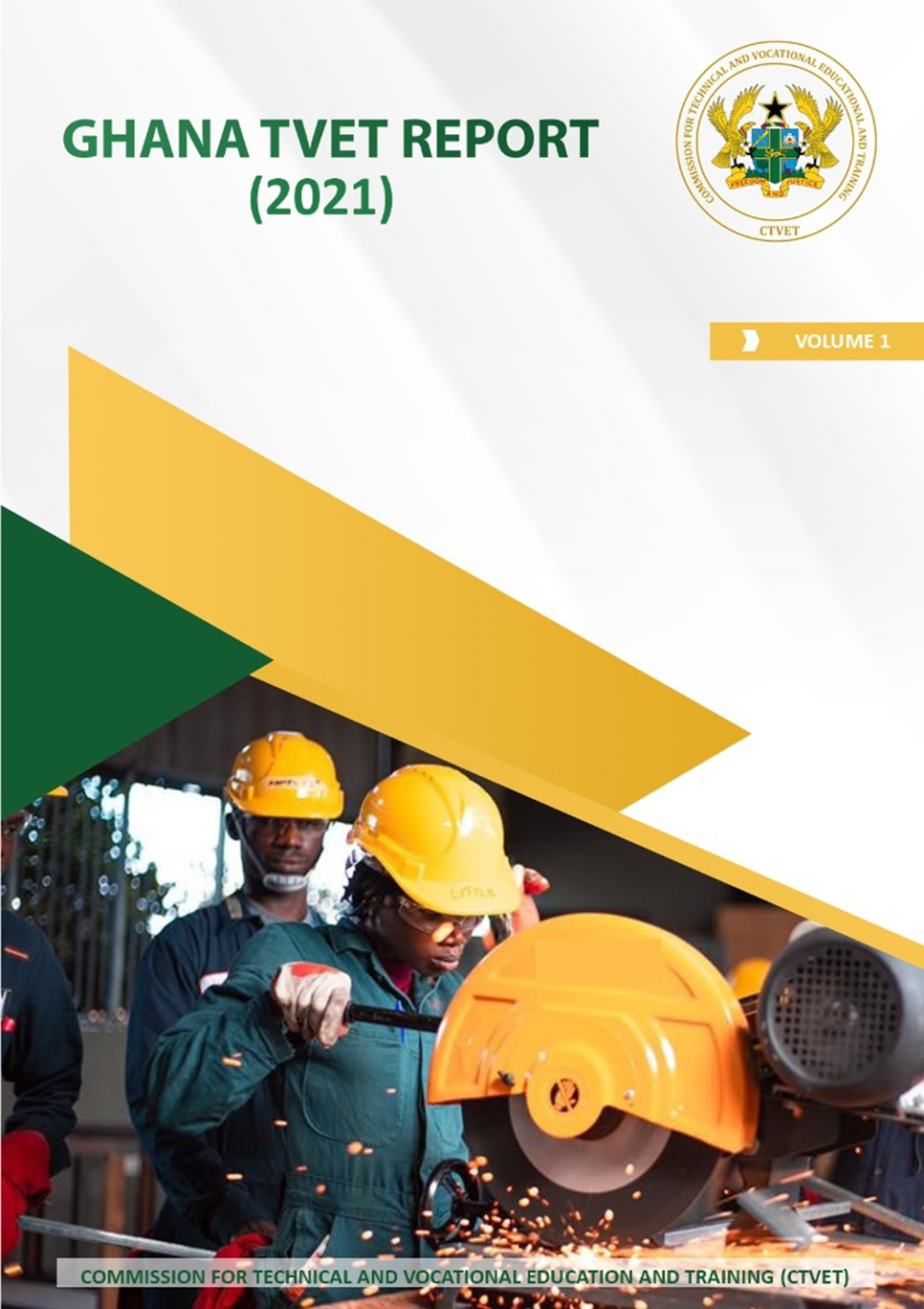 Zusammenarbeit zwischen der Commission for TVET (CTVET) und GOVET seit 2019
Es wurden bisher zwei Berichte veröffentlicht: 2021 und 2023
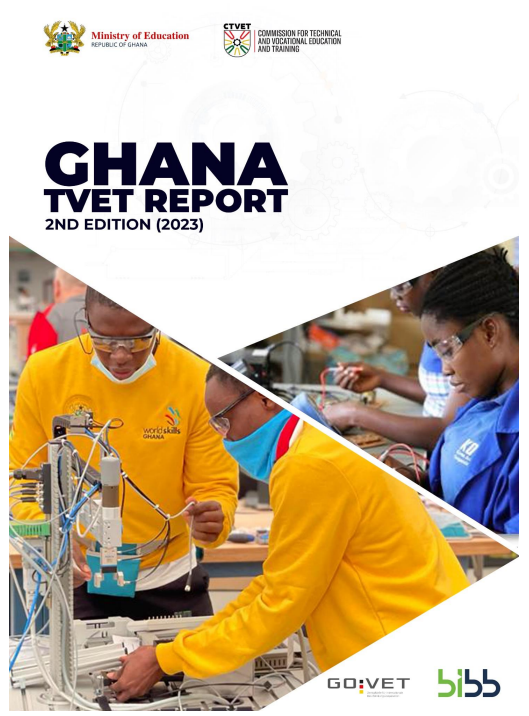 GOVET berät das CTVET beim Datenreporting und -monitoring
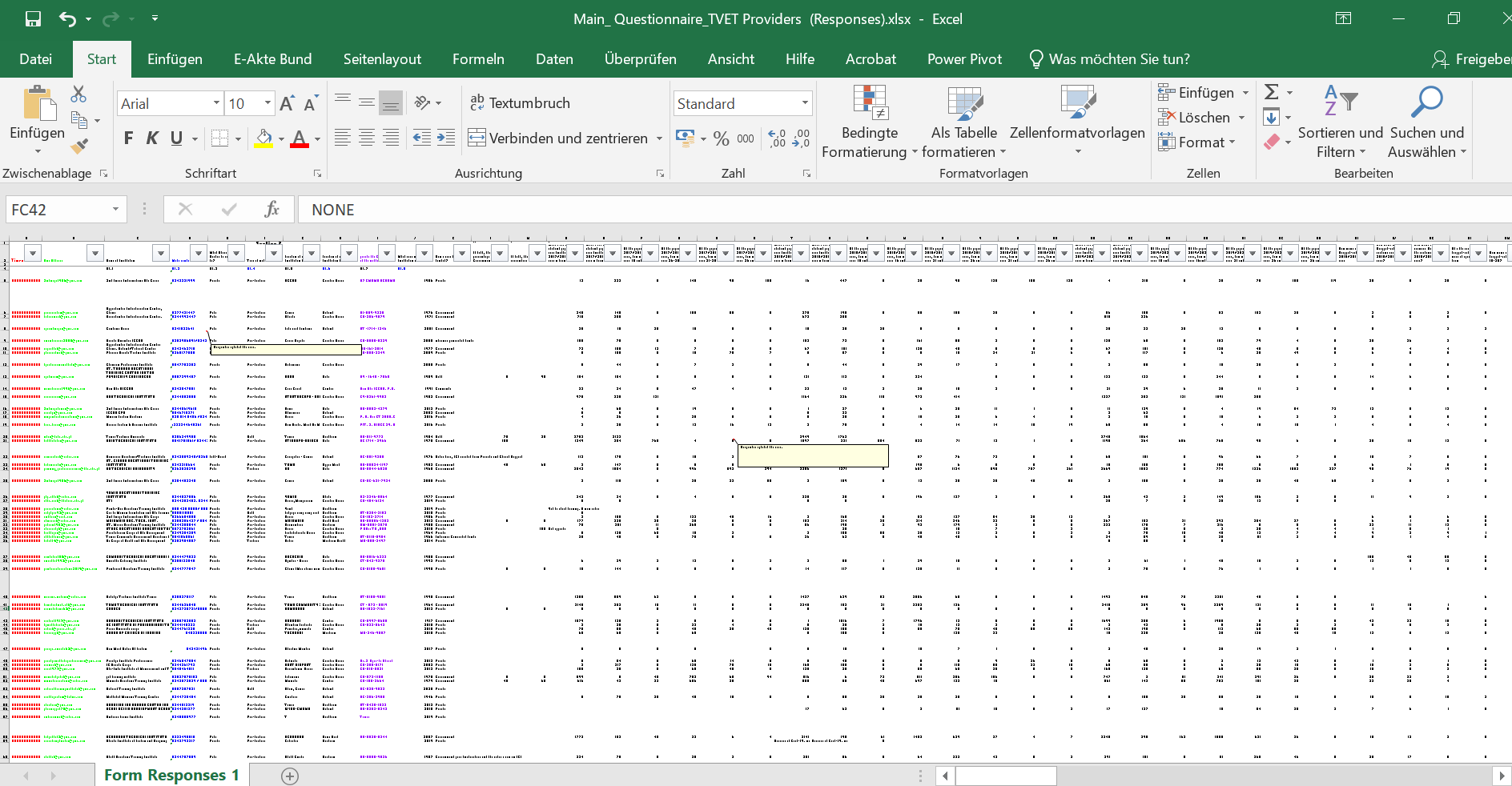 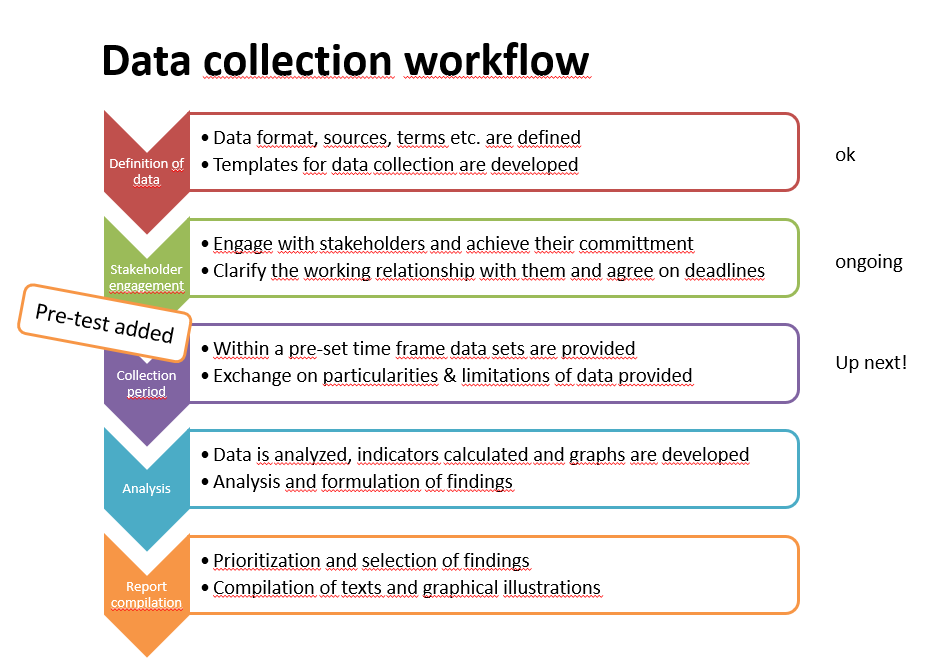 Projektphasen
Definition der Ziele
Definition der Inhaltsstruktur und der Indikatoren
Engagement der Interessen-gruppen
Daten-erfassung
Bildung von Autoren-teams
Zusammen-stellung des Berichts
interne und externe Überprüfungen
Validierungs-Workshop
Veröffent-lichung des Berichts
3. International bewährte Praktiken: Erfahrungen in Ghana
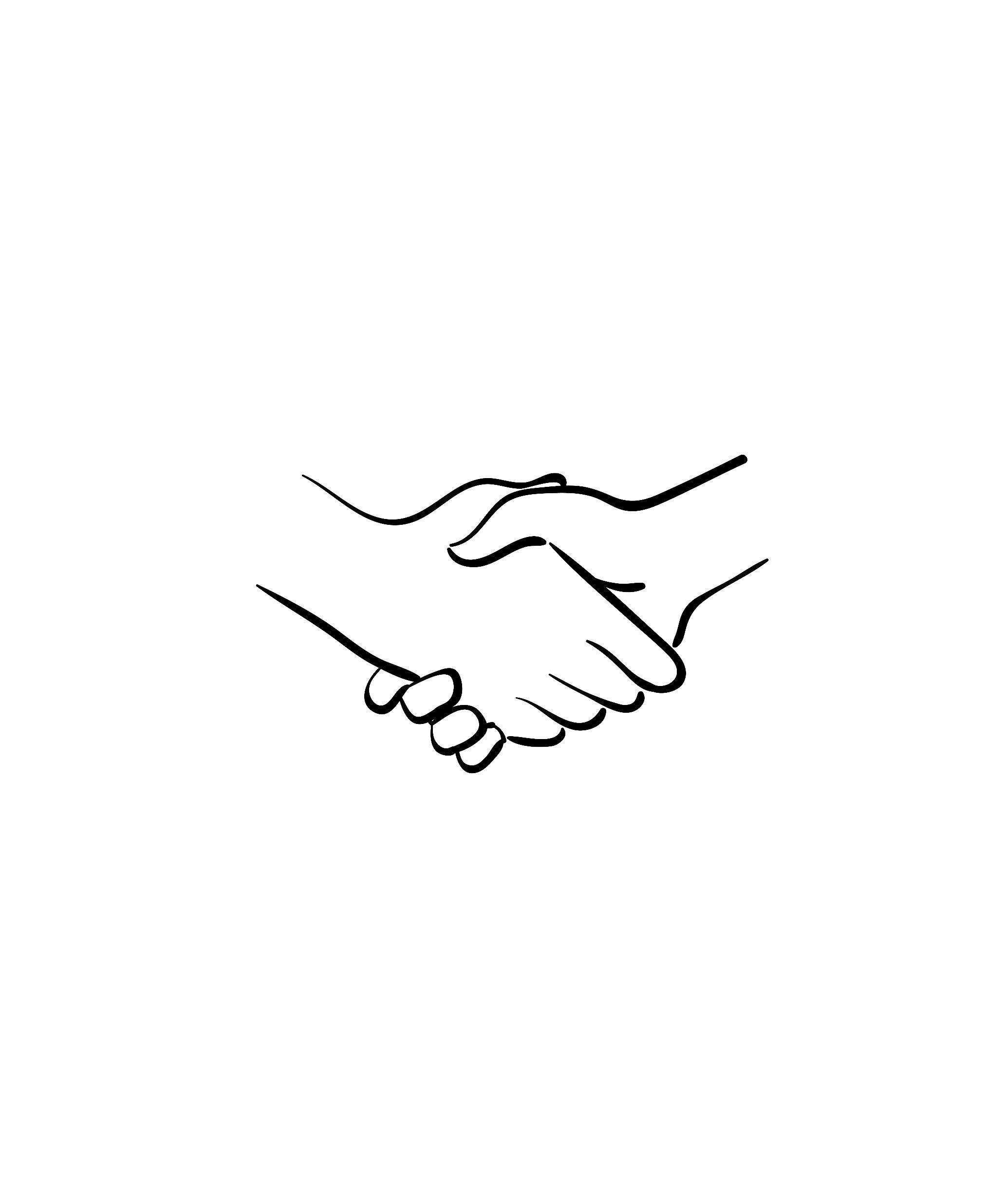 Erfolgsfaktoren
Kapazitätsaufbau für Teammitglieder bei CTVET
Diverse Autorenteams aus verschiedenen Abteilungen
Gemeinsame Projektplanung 
Vor der Veröffentlichung: Überprüfungs- und Validierungsworkshop mit Interessengruppen
Datenerfassung und Durchführung von Datenanalysen sowohl intern
Herausforderungen
Verfügbarkeit und Qualität der Daten
IT-Systeminfrastruktur, Hosting, Verwaltung und Wartung
Finanzierung
3. International bewährte Praktiken: Erfahrungen in Vietnam
BIBB, GIZ und NIVT arbeiten seit 2011 im Bereich der Berufsbildungsberichterstattung zusammen
enger Austausch zwischen den Forschenden, insbesondere zu diesen Aspekten:
Qualitätssicherung des Berufsbildungsberichts
Koordinierung
Zusammenarbeit mit Interessengruppen
Feedback zu einzelnen Kapiteln
Wissensmanagement
Darstellung der Daten
verschiedene Veröffentlichungen zur Kooperation des BIBB
[Speaker Notes: NIVT (Vietnam – National Institute for Vocational Training)]
3. International bewährte Praktiken
Weitere Informationen zu den beiden Beispielen
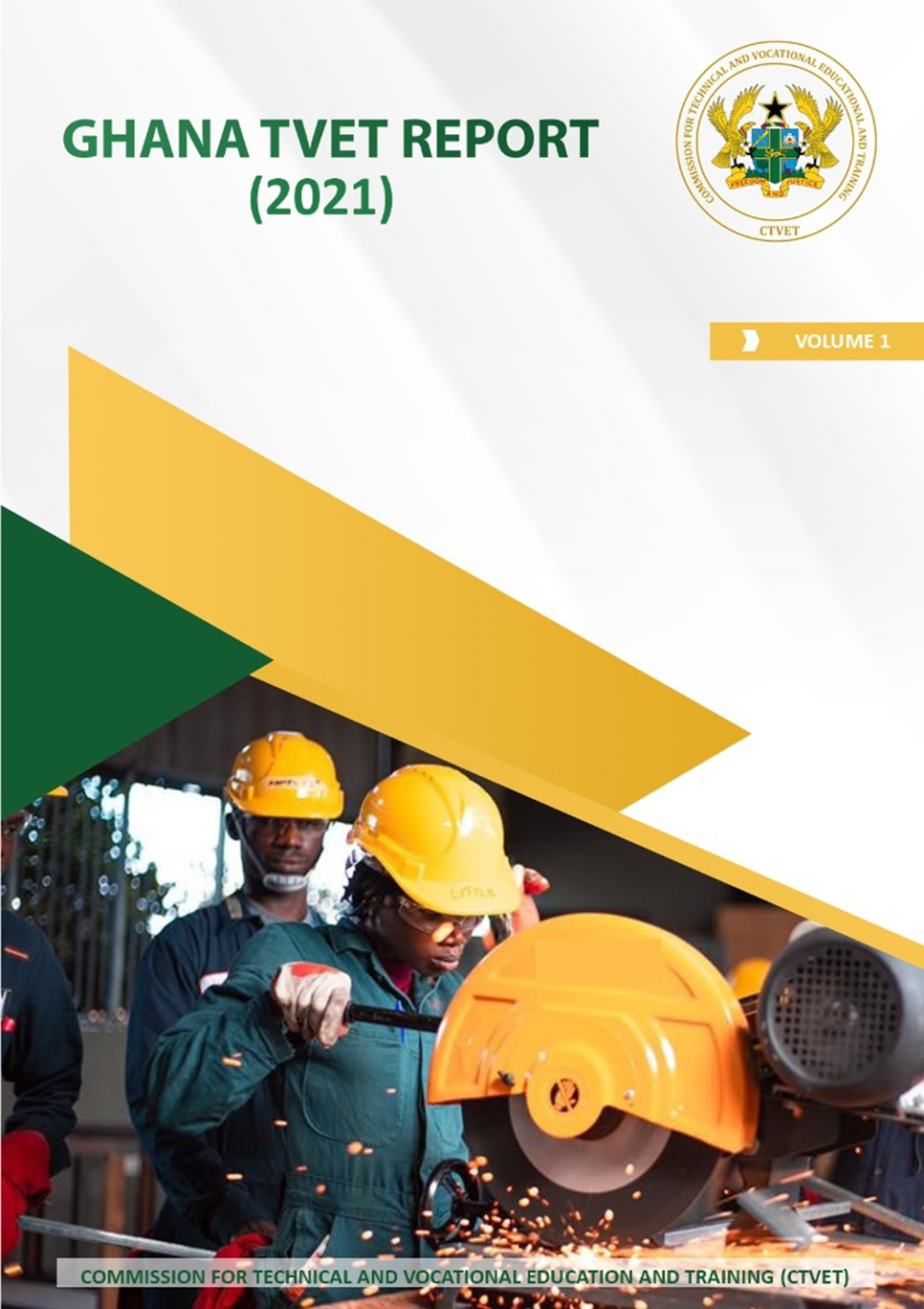 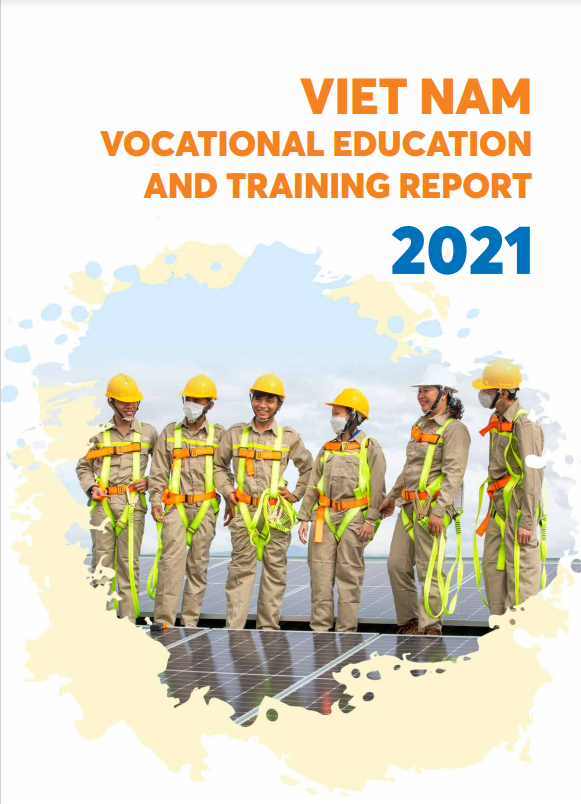 Ghana 
Bericht des Jahres 2021
Veröffentlicht August 2022
Ghana TVET Report 2021
Vietnam
Letzter Bericht:Viet Nam vocational education and training report 2021
Liste der Berichte auf der Website des BIBB: BIBB/NIVT-Vietnam
Leitfaden zur nachhaltigen Entwicklung der Berufsbildungsberichterstattung:Guideline for sustainable TVET reporting in development of Viet Nam (bibb.de)
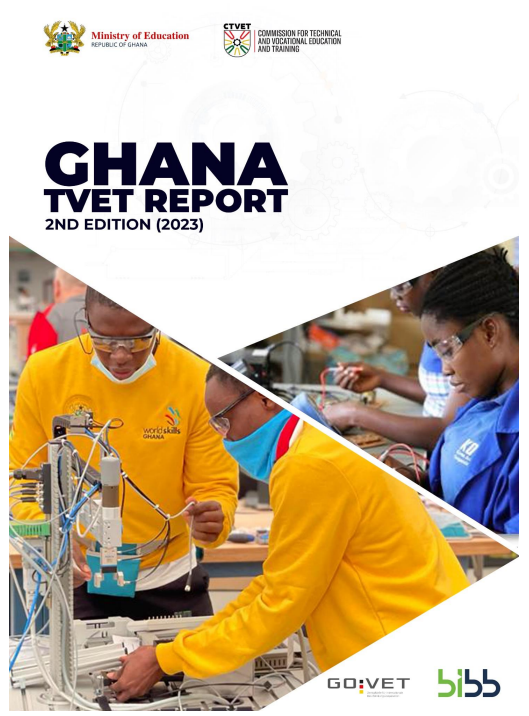 Ghana
Bericht der Jahre 2022 und 2023
Veröffentlicht im April 2024
Ghana TVET Report 2023
4. Erfolgsfaktoren für den Entwicklungsprozess der      Berufsbildungsberichterstattung und Empfehlungen
rechtlich bindendes Mandat und definierte Rollen und Verantwortlichkeiten
stabile Finanzierung 
Definition von klaren Indikatoren und Stichtagen
regelmäßige Datenanalyse und Langzeitstatistiken
vielfältige Autorenteams aus der Institution und darüber hinaus
Validierung mit externen Experten
Einigung auf wissenschaftliche Standards für Datenmanagement, Analyse und Forschung
4. Erfolgsfaktoren für den Entwicklungsprozess der      Berufsbildungsberichterstattung und Empfehlungen
Voraussetzungen
Ergebnis
Welche Daten sind (regelmäßig) verfügbar?
Gibt es Datenlücken?
Wie können Datenlücken (perspektivisch) geschlossen werden?
Liste der Indikatoren für einen Berufsbildungsbericht
Nutzen
Das Ziel
Bietet Grundlage für die Weiter-entwicklung des Berufsbildungssystems.
Was sollte gemessen werden?
Welche Situationen sollten (regelmäßig) beschrieben werden?
„SMART“
Indikatoren entsprechen eindeutig dem gewünschten theoretischen Ziel, sind messbar und auf den gewünschten Arbeitskontext anwendbar, relevant für die Lösung der anstehenden Probleme und verständlich für die Beteiligten.
Berichtspflichtige Gruppe
S	Spezifisch
M	Messbar
A	Erreichbar (Achievable)
R	Relevant
T	Verfolgbar (Time bound)
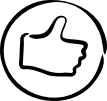 Wer ist die Zielgruppe des Berichts?  (öffentlich)
Dies kann die Datenaufbereitung beeinflussen.
5. Weitere Referenzen und Materialien
englische Version des deutschen Berufsbildungs-berichts (2021)bibb.de/dienst/publikationen/de/19715 
BIBB-Website zur BerufsbildungsforschungBundesinstitut für Berufsbildung (BIBB) – Deutschland
kurzer Überblick über die Zusammenarbeit mit Vietnam zur Erstellung eines BerufsbildungsberichtsBWP 6/2014 (bibb.de)
Projektbericht aus der Zusammenarbeit des BIBB mit den PhilippinenBundesinstitut für Berufsbildung (BIBB) – Deutschland
auf Deutsch: Leitfaden für die nachhaltige Entwicklung einer Berufsbildungsberichterstattung in VietnamBIBB/Berufsbildungsberichterstattung in Vietnam – eine Reflexion des Beratungsprozesses
UNESCO-Indikatoren für die berufliche Bildung ces.uis.unesco.org
GOVET im BIBB